様式１－B　学術講演会口頭発表時、申告すべきＣＯＩ状態がある場合
日本臨床検査医学会ＣＯ Ｉ（利益相反） 開示筆頭発表者名：　○○　○○
演題発表に関連し、発表者全員を対象とした開示すべきCO I 関係にある企業などとして、
　  ① 顧問：　　　　　　　　　　　　	なし
　　② 株保有・利益：　　　　　　　	なし
　　③ 特許使用料：　　　　　　　　	なし
　　④ 講演料：　　　　　　　　　　　	なし
　　⑤ 原稿料：　　　　　　　　　　　	なし
　　⑥ 受託研究・共同研究費：　　	企業名○○
　　⑦ 奨学寄付金：　 　　　　　　	企業名○○
　　⑧ 寄付講座所属：　　　　　　	あり（企業名○○）
　　⑨ 試薬・機器・役務等の供与:       あり（企業名○○）
　　⑩ 特別な便益の提供：　　　　	なし
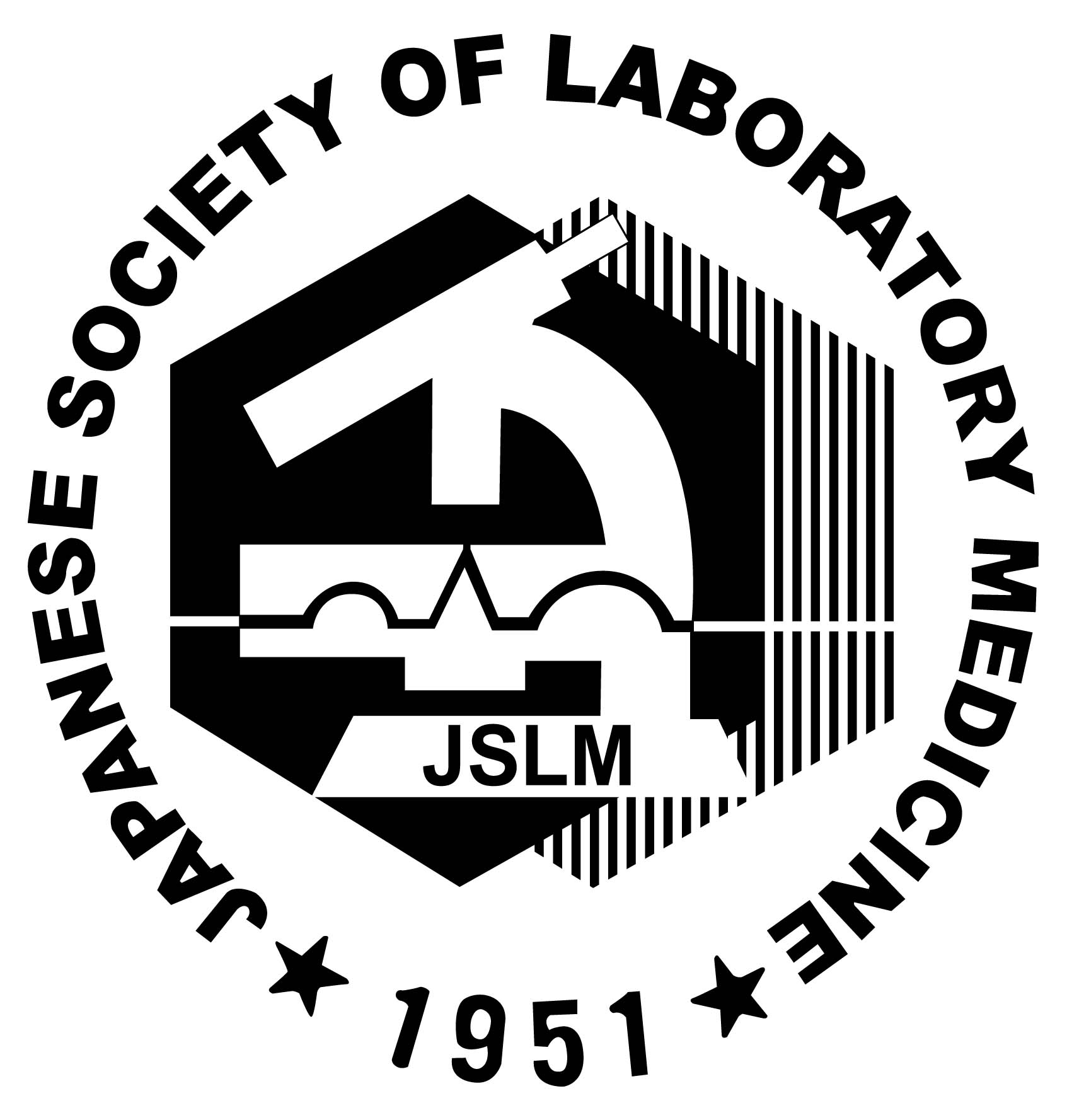 一般社団法人　日本臨床検査医学会